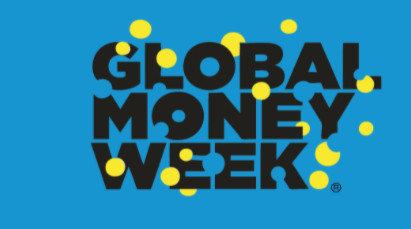 ANIMAȚIE 3D
ȘCOALA GIMNAZIALĂ ”SFÂNTUL GHEORGHE ” GIURGIU
Clasa a VIII-a A
ELEVA- ZINICĂ ALEXANDRA
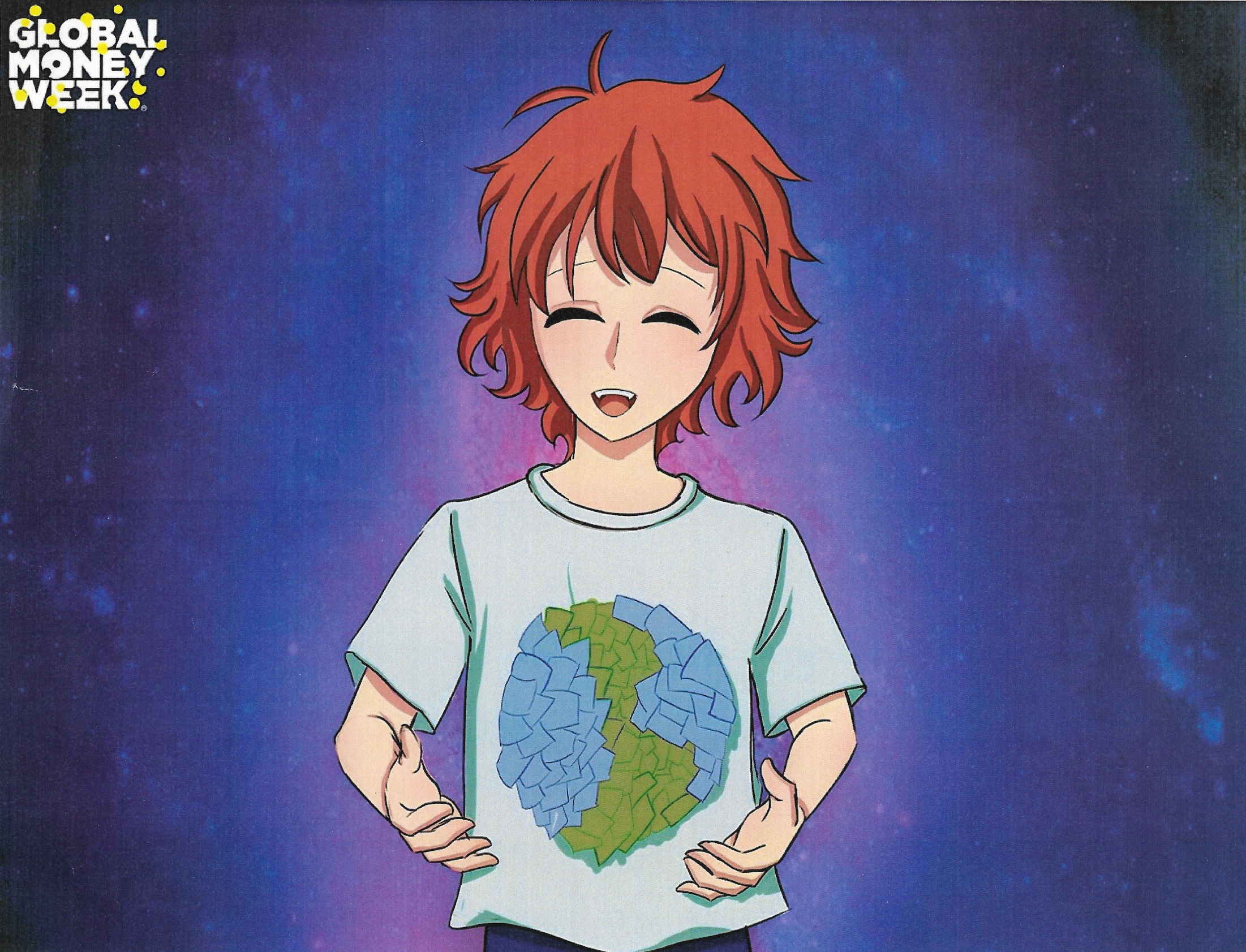